Муниципальное бюджетное дошкольное образовательное учреждение «Троицкий детский сад № 1 «Родничок»  
филиал «Заводской детский сад «Солнышко»
Чисто там, где не мусорят
Докладчик: Казанцева Светлана
                   (подготовительная группа)
Руководитель: Игаева Елена Анатольевна
                    (воспитатель 1     
                   квалификационной категории)
Районный фольклорный фестиваль «Солнцеворот – 2017», с. Троицкое
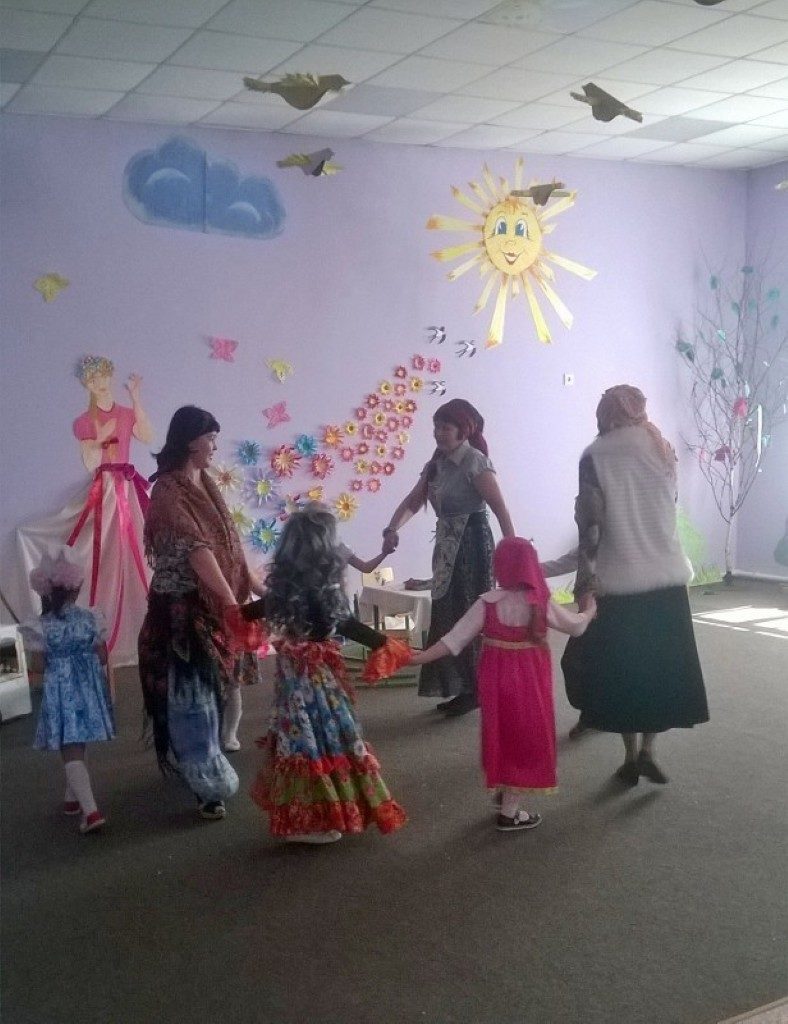 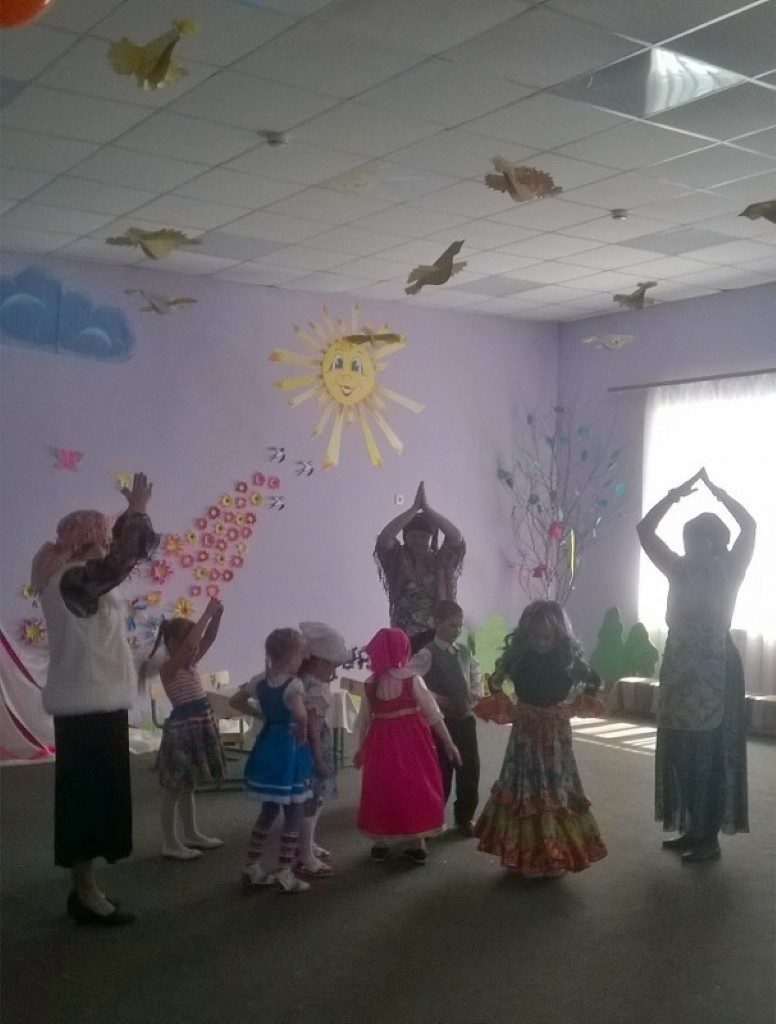 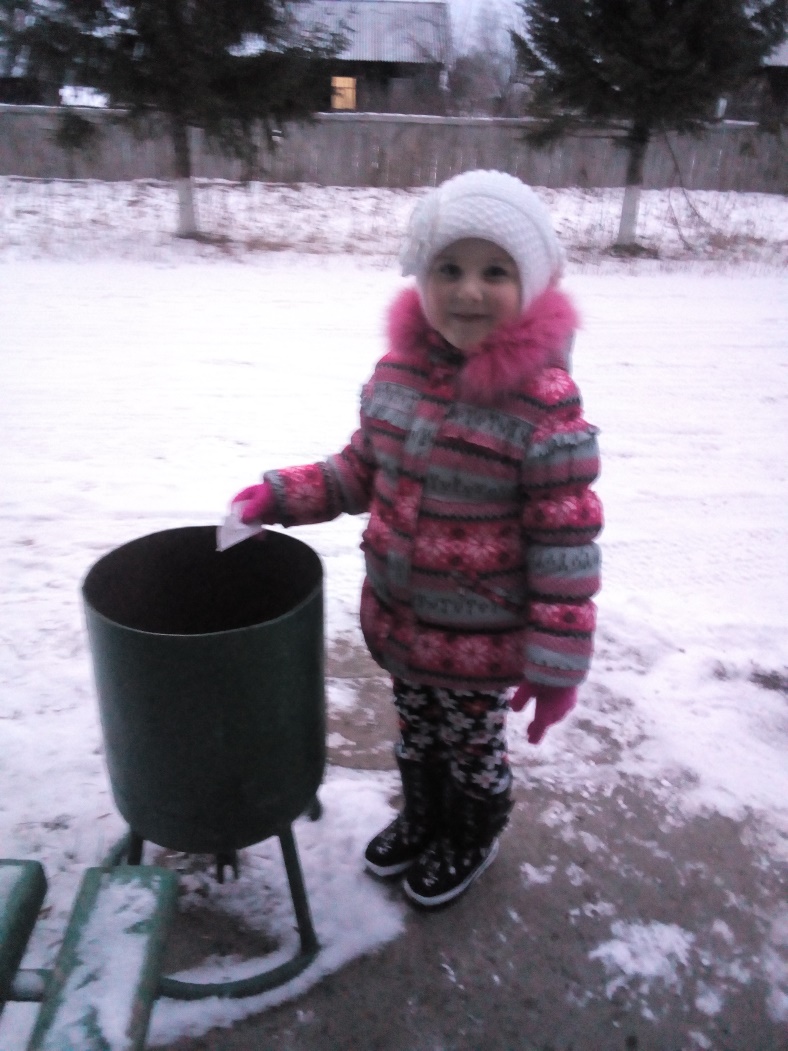 Мы помусорить решили,
Нам сказали: «Ай, ай, ай!
Урны сделали ребята.
Мусор быстро собирай».
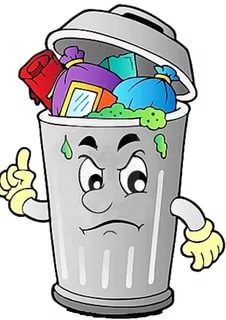 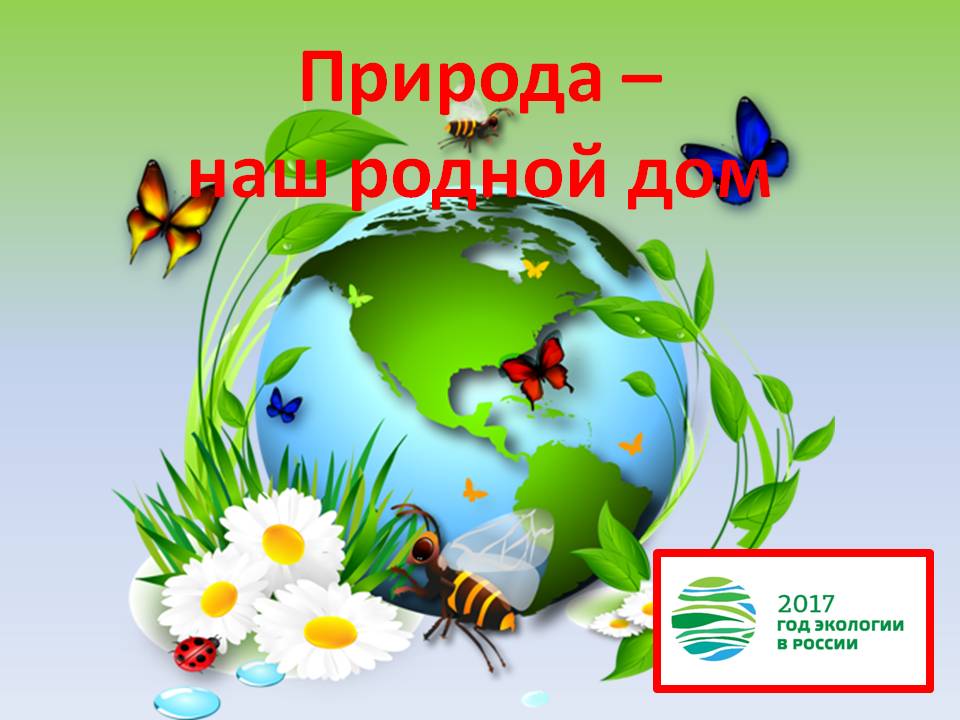 «Экос»  дом
«Логия»  наука
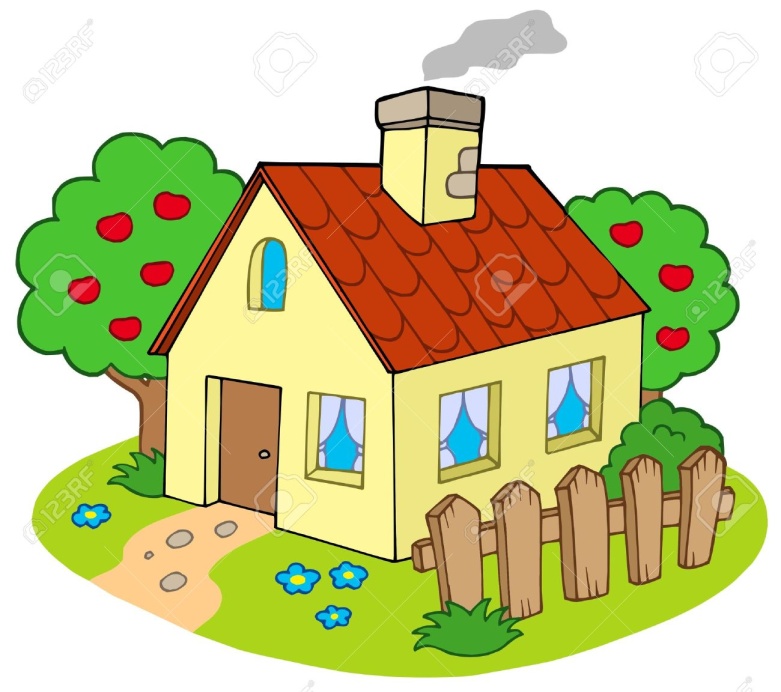 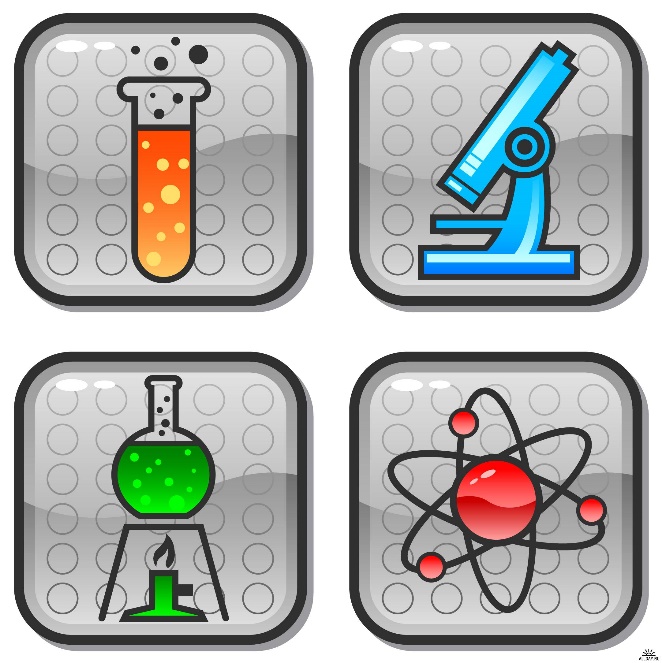 Экология – наука о доме
Давайте, дошколята, 
природу охранять!
О ней ни на минуту не надо забывать 
Ведь цветы, леса, поля и речки – 
Это все для нас навечно!
Цель: убедить людей (в частности детей) бросать мусор только в отведенных для этого местах; способствовать воспитанию экологической культуры.

Задачи: 
1.	Провести исследование.
2.	Расширить свой кругозор.
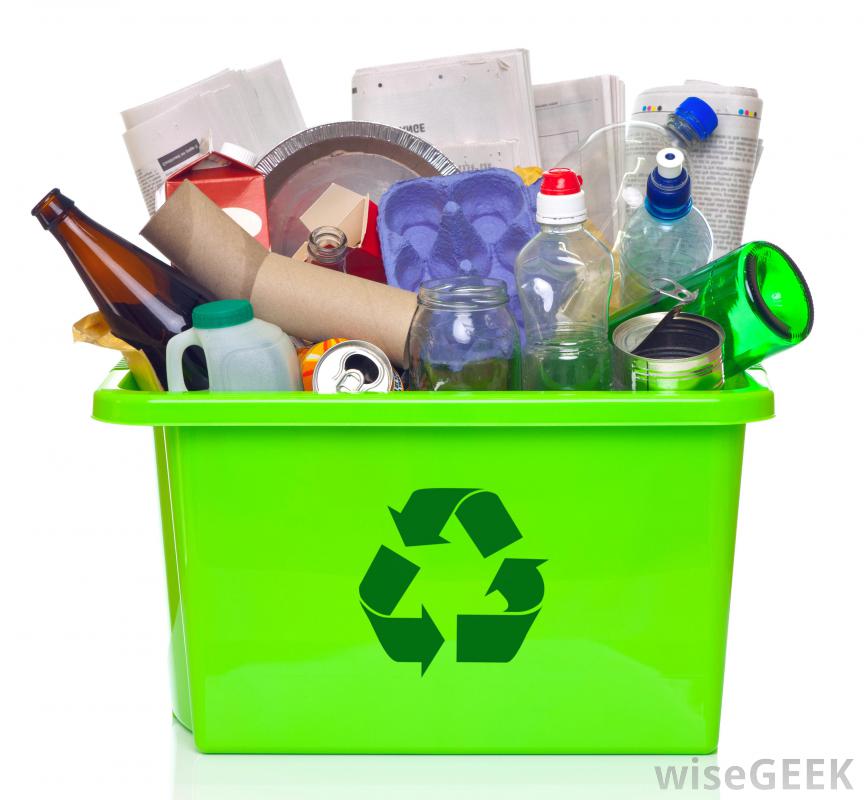 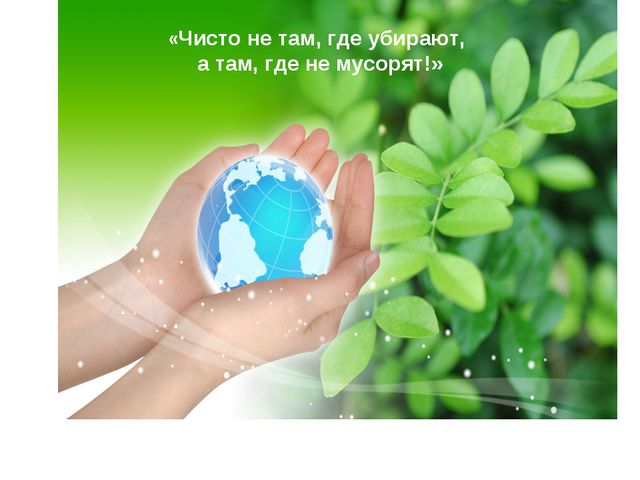 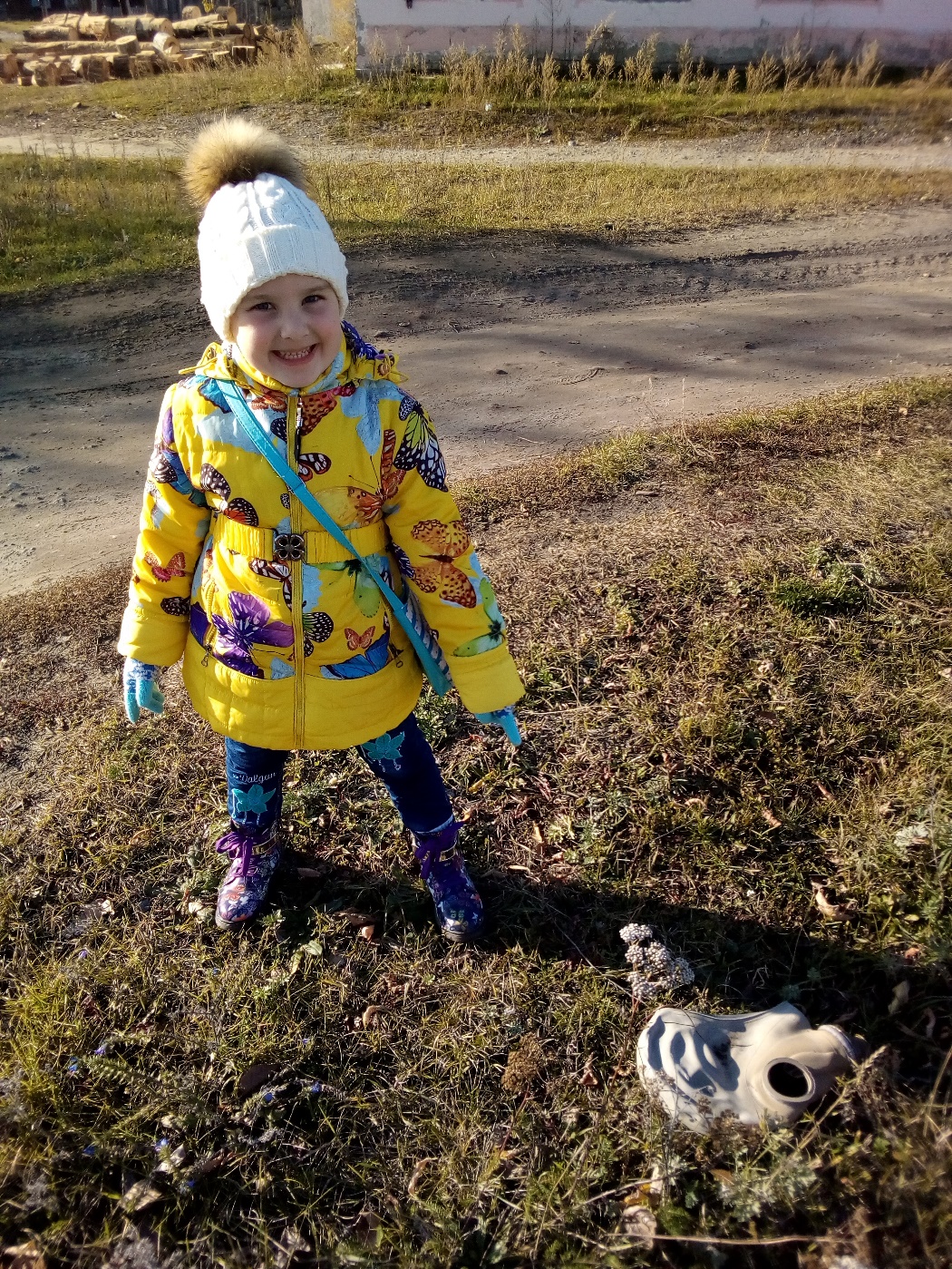 Надо, надо чистить сёла! 
По утрам и вечерам!
А нечистым сёлам – 
стыд и срам!
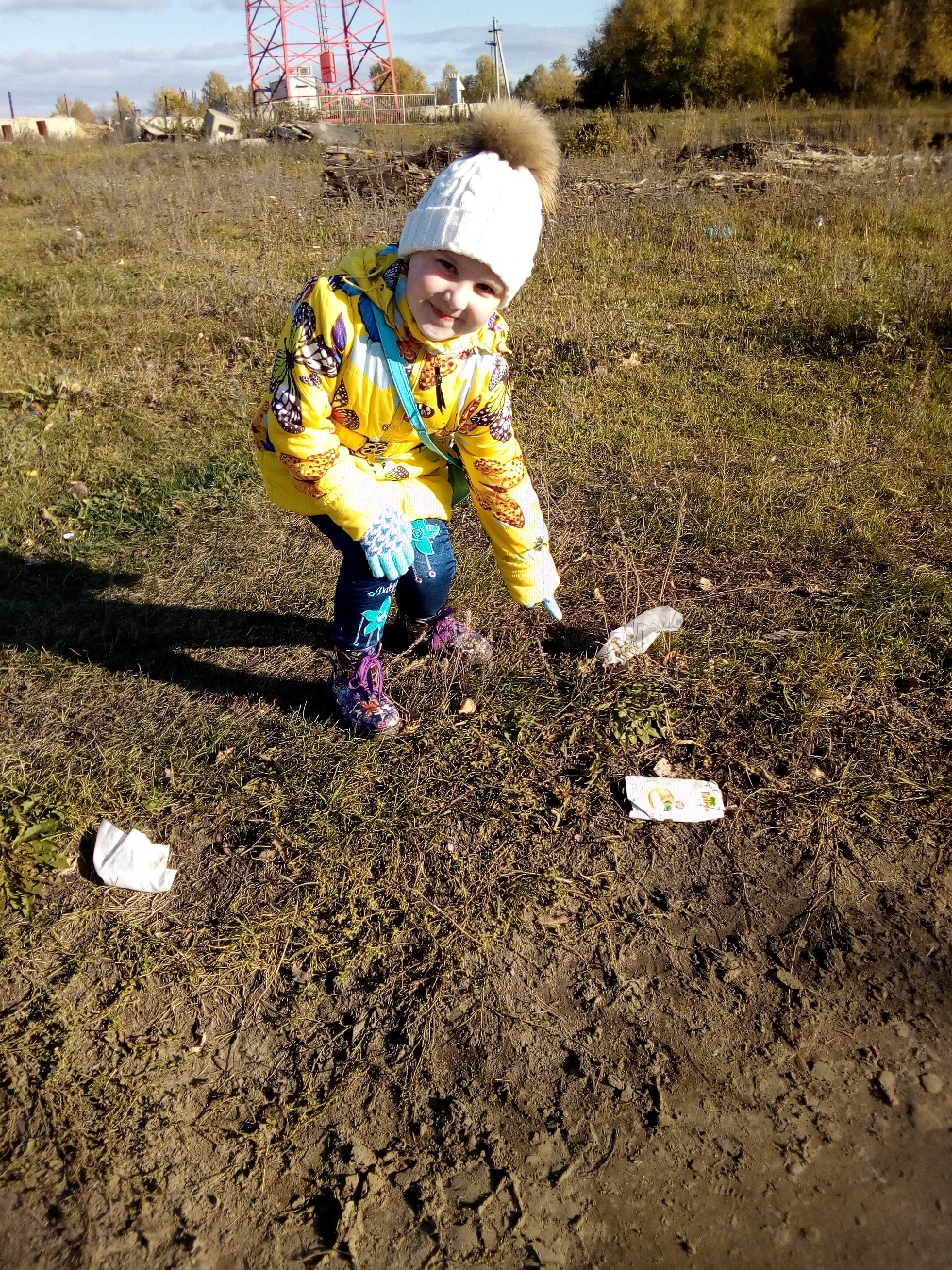 Жили люди на планете: 
Мамы, папы и их дети. 
Бросят люди по бумажке – 
Планета станет замарашкой
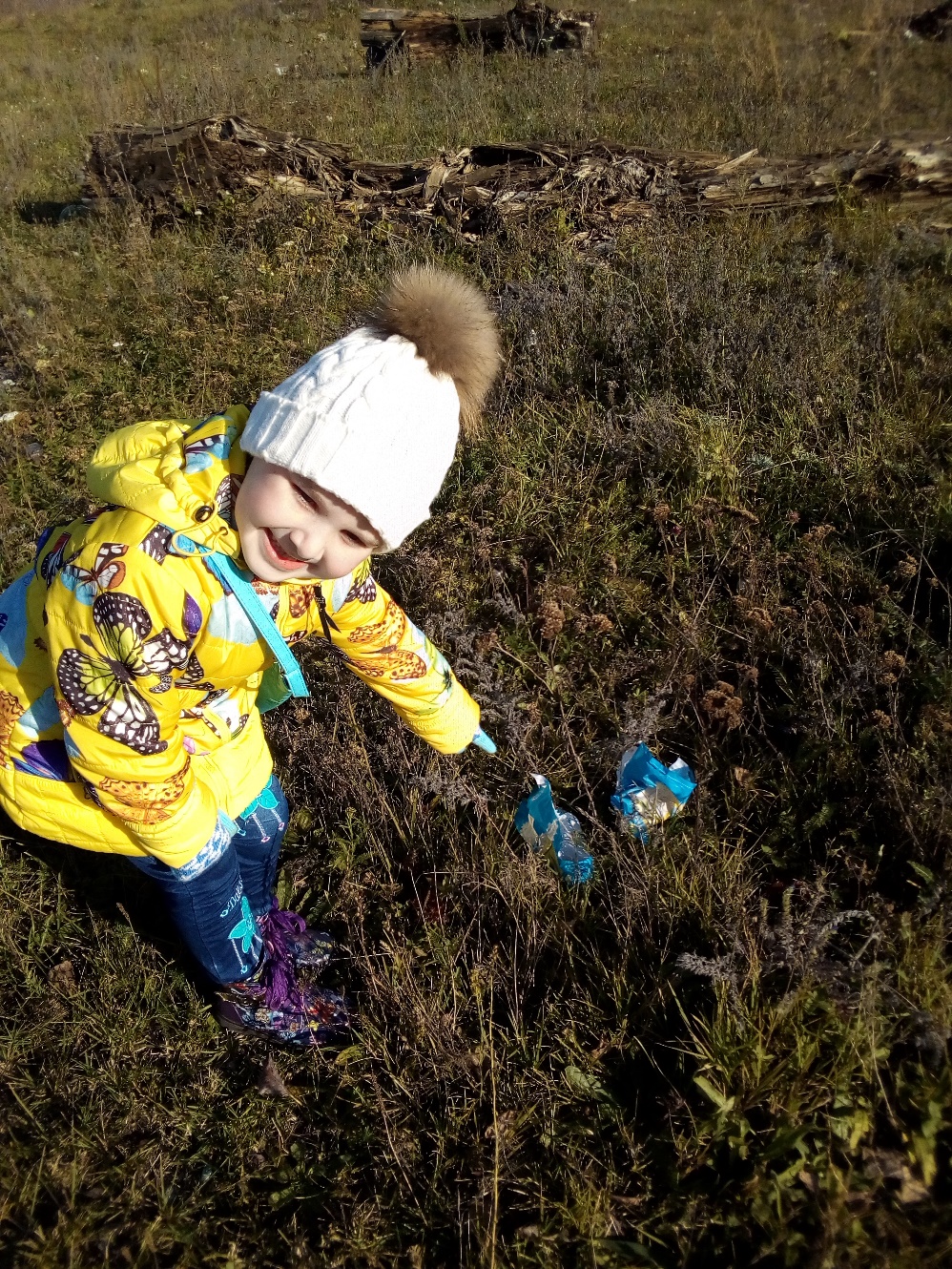 Вот на улице привык Мусорить мальчишка... 
И не знает, что о нем 
Мы напишем в книжке.
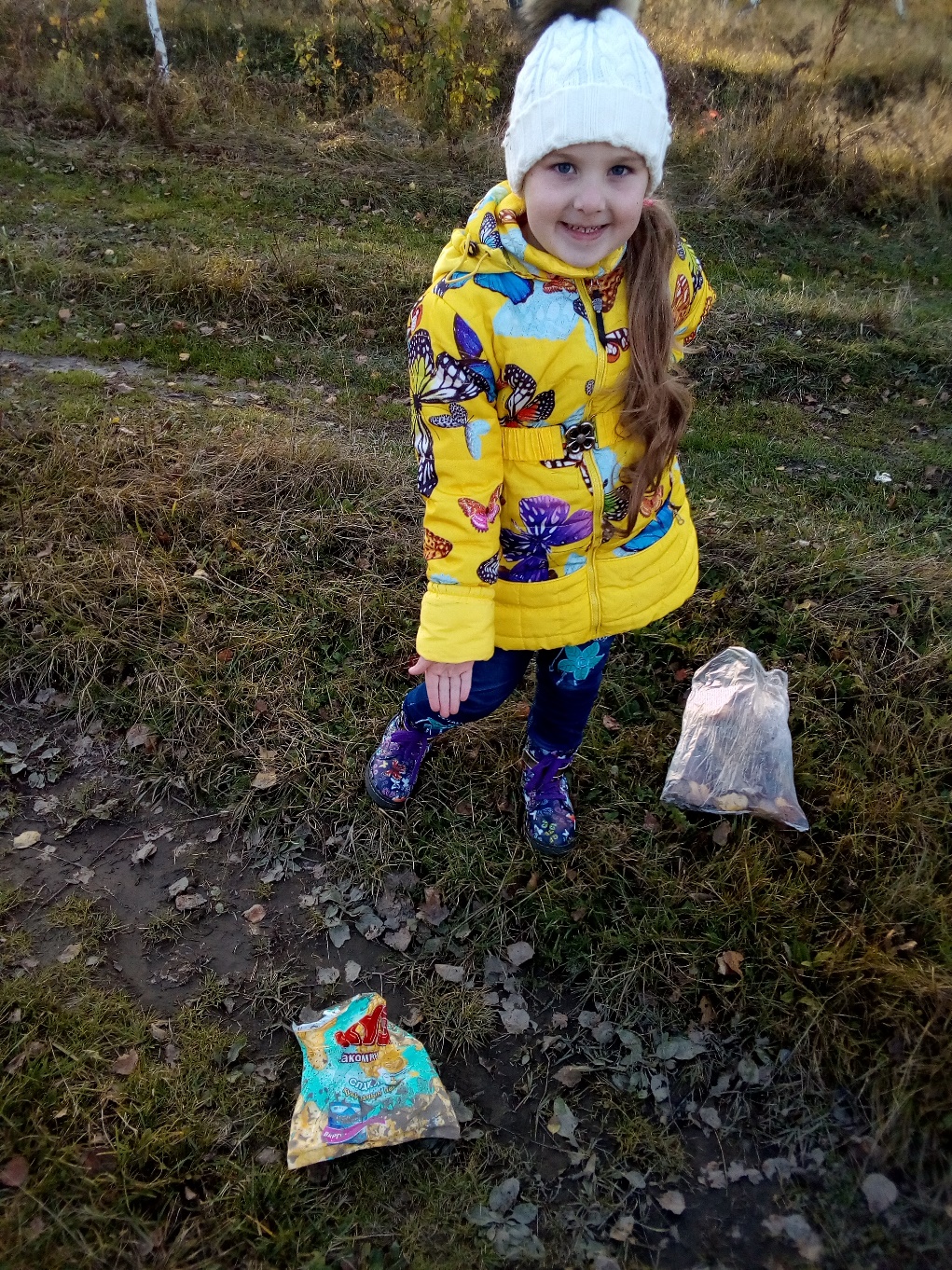 Рядом бабушка идет.
Охает, вздыхает.
Глядя грустно вслед ей Мусор подбирает.
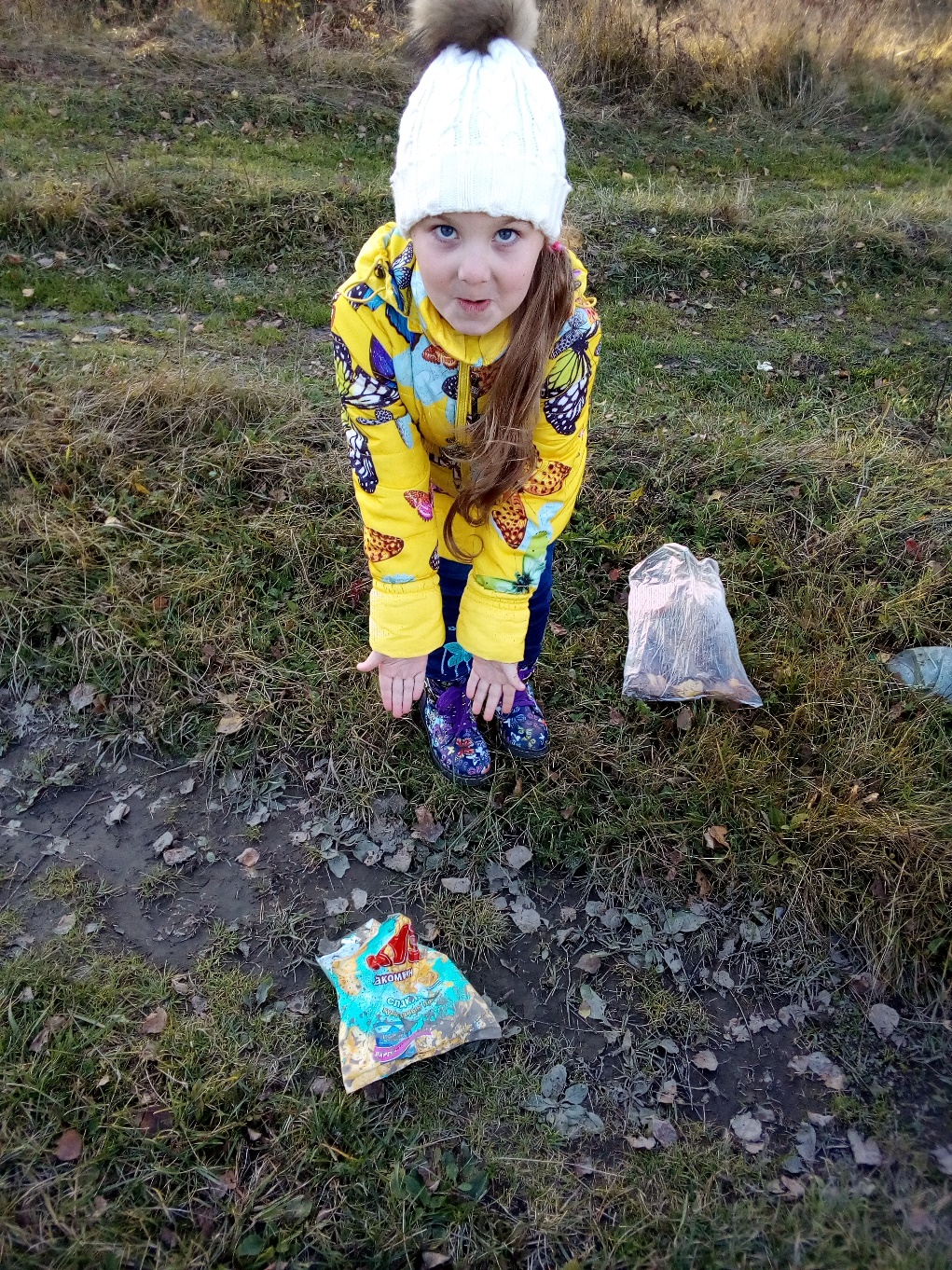 Мусор двор не украшает,
Он ходить, играть мешает.
Да и запах неприятный.
Как же сделать двор опрятным?
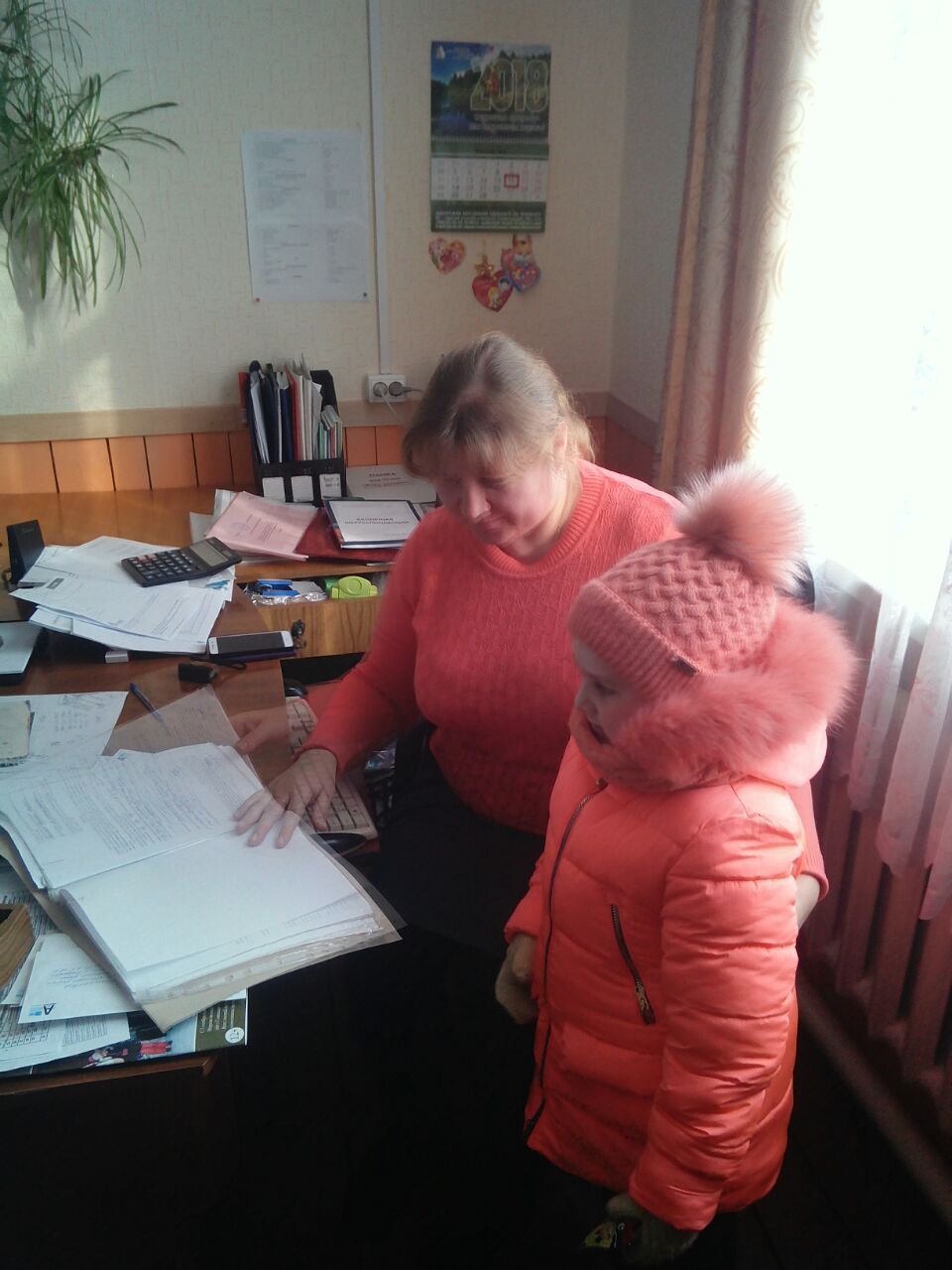 Секретарь администрации
Заводского сельсовета
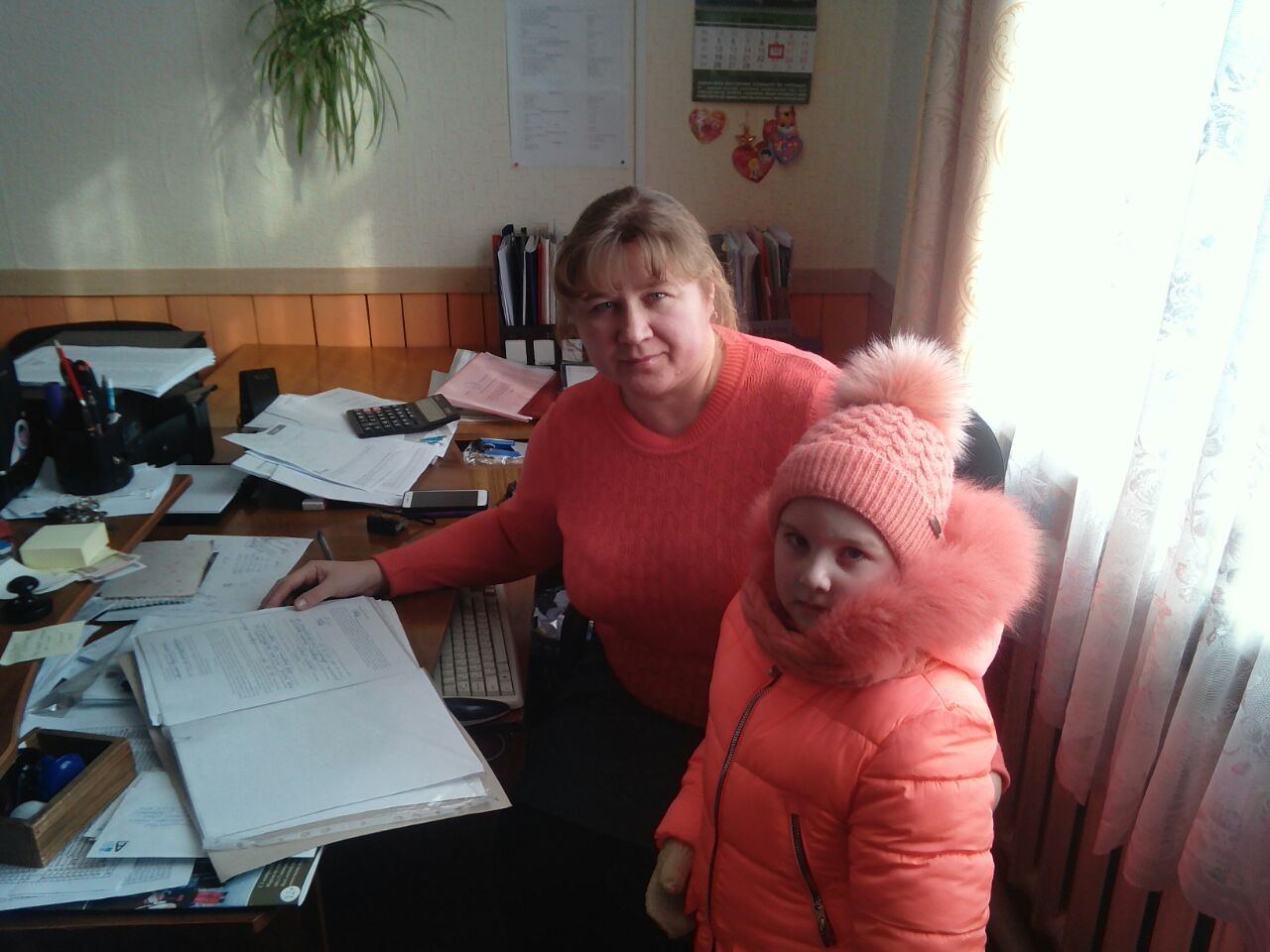 Тырнова 
Оксана 
Валерьевна
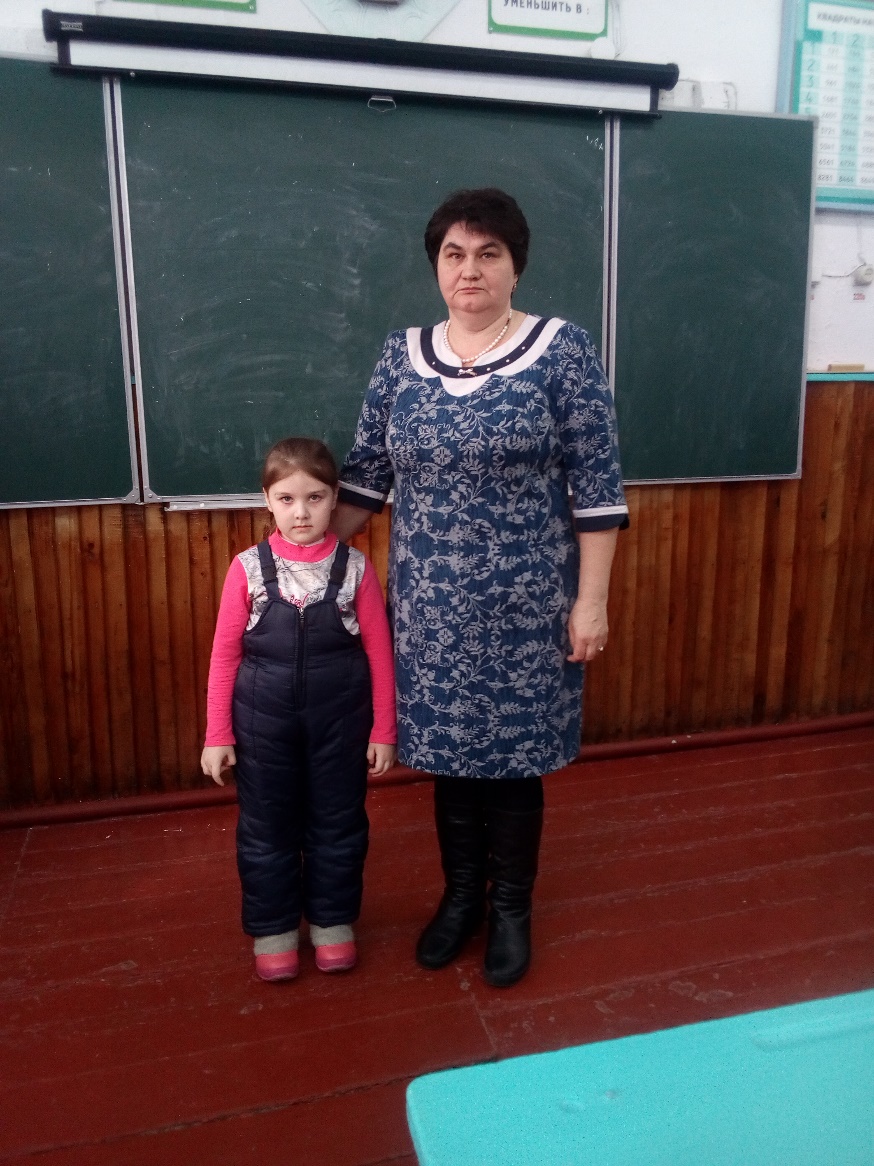 Учитель математики Заводской 
Средней школы
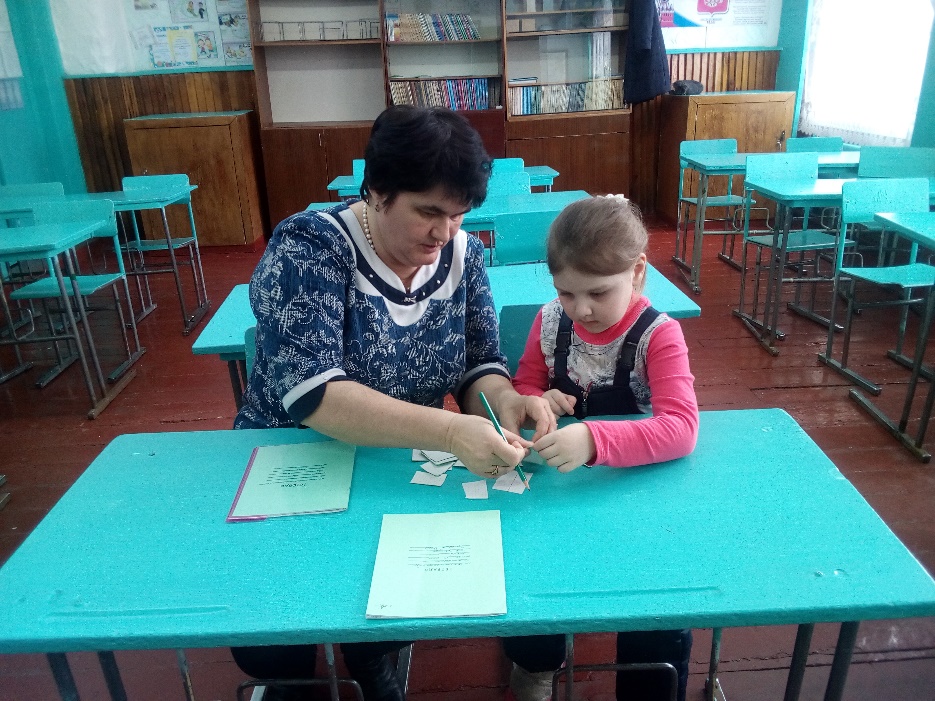 Шевченко Татьяна Владимировна
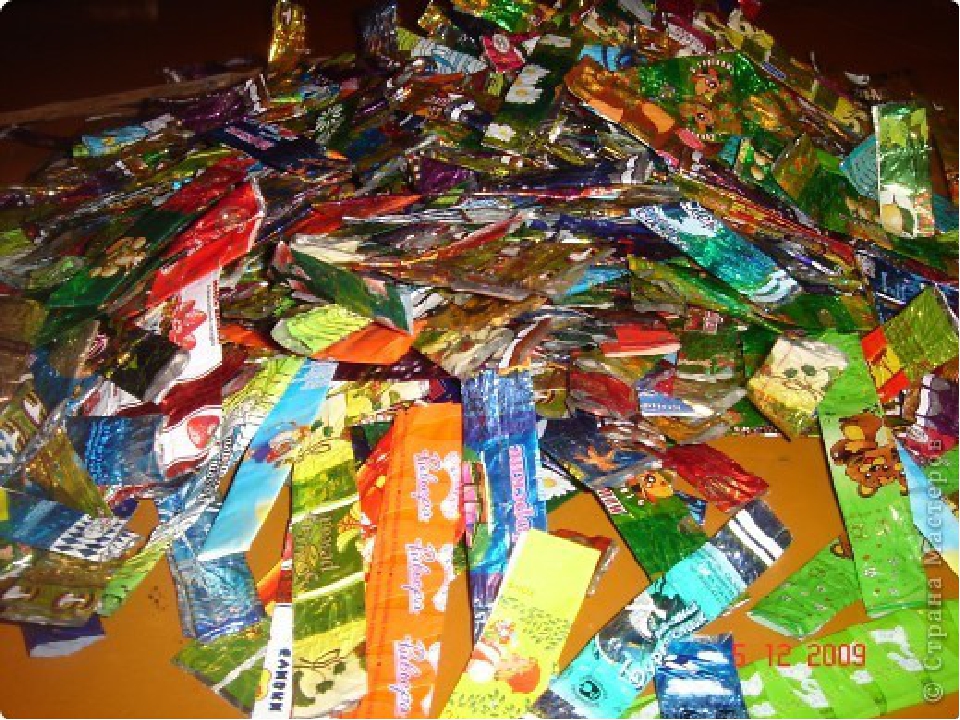 Сколько будут разлагаться наши отходы в естественной среде, если их не убирать?
обертки от конфет разлагаются от 2 до 10 лет;
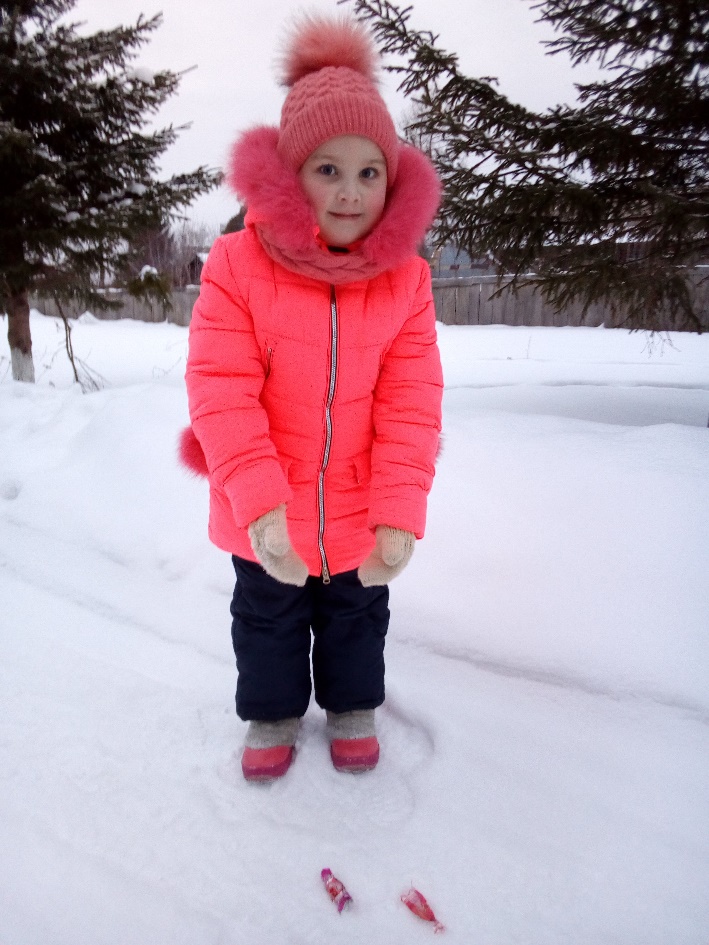 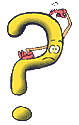 Сколько будут разлагаться наши отходы в естественной среде, если их не убирать?
окурки, фильтр от сигарет – 5 лет;
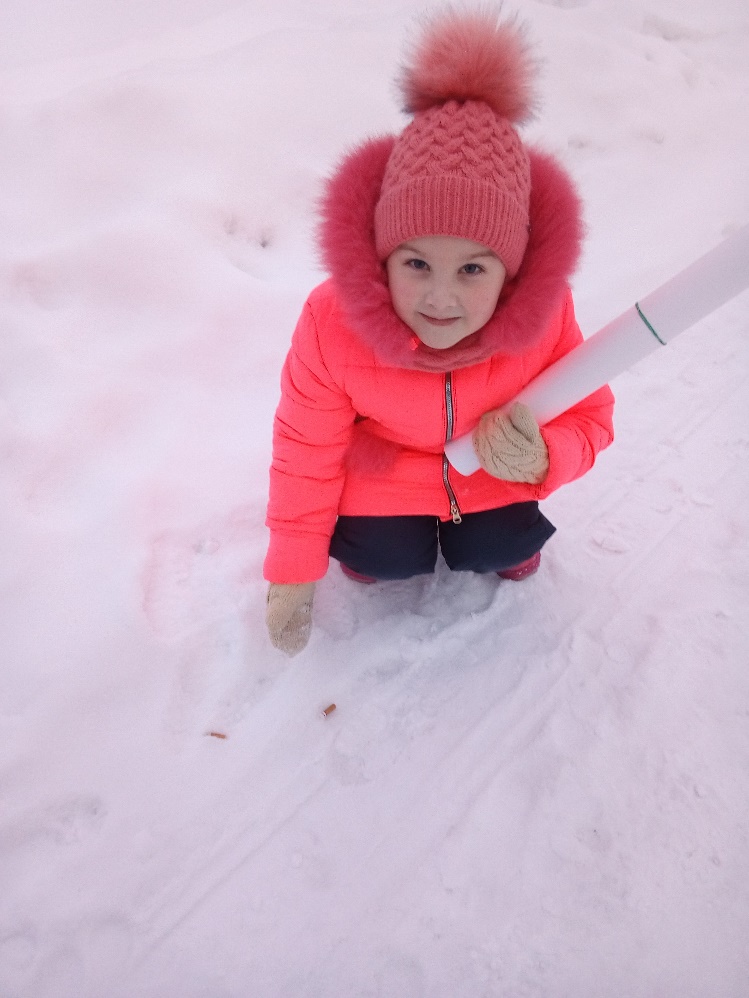 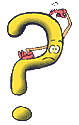 Сколько будут разлагаться наши отходы в естественной среде, если их не убирать?
баночка из-под лимонада более 90 лет;
бутылка стеклянная более 1000 лет;
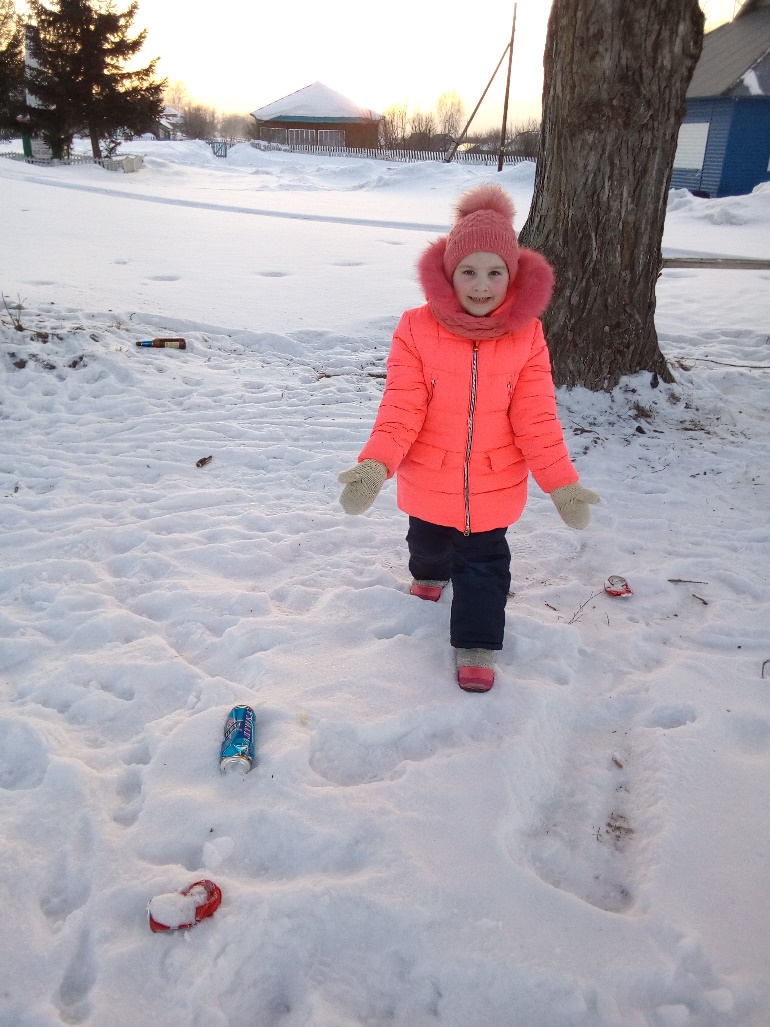 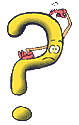 Сколько будут разлагаться наши отходы в естественной среде, если их не убирать?
изделия из пластмассы (пластика) – 20-30 лет;
полиэтиленовые пакеты – 10-20 лет;
апельсиновая или 
банановая кожура – 2-5 недель.
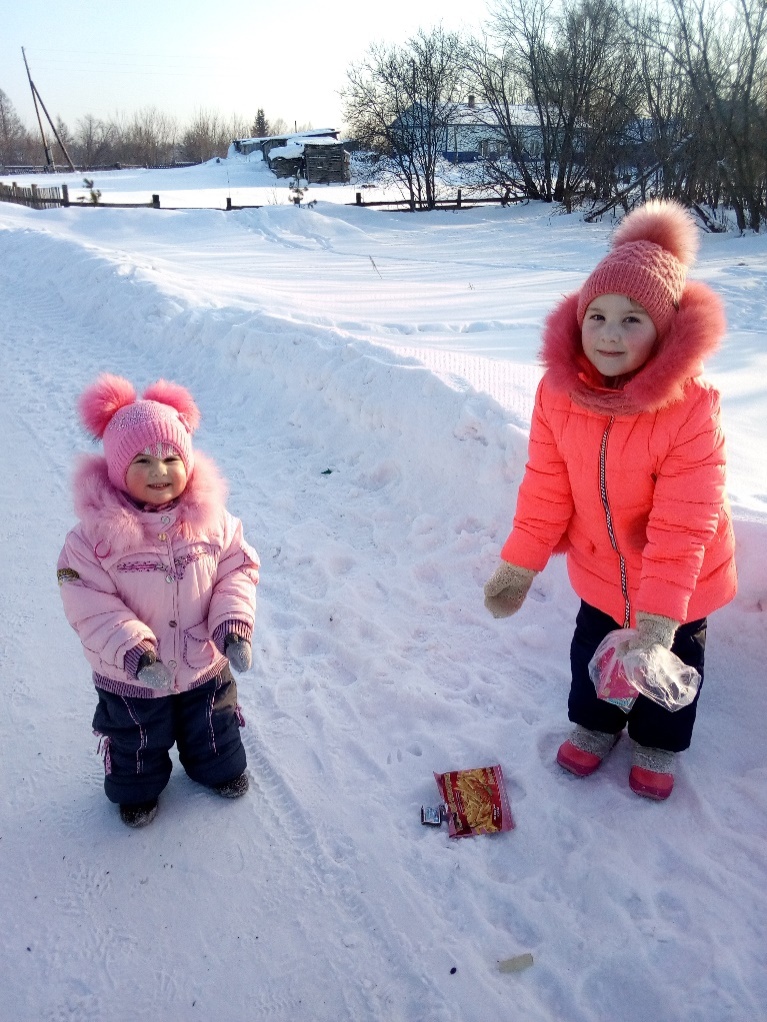 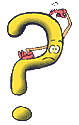 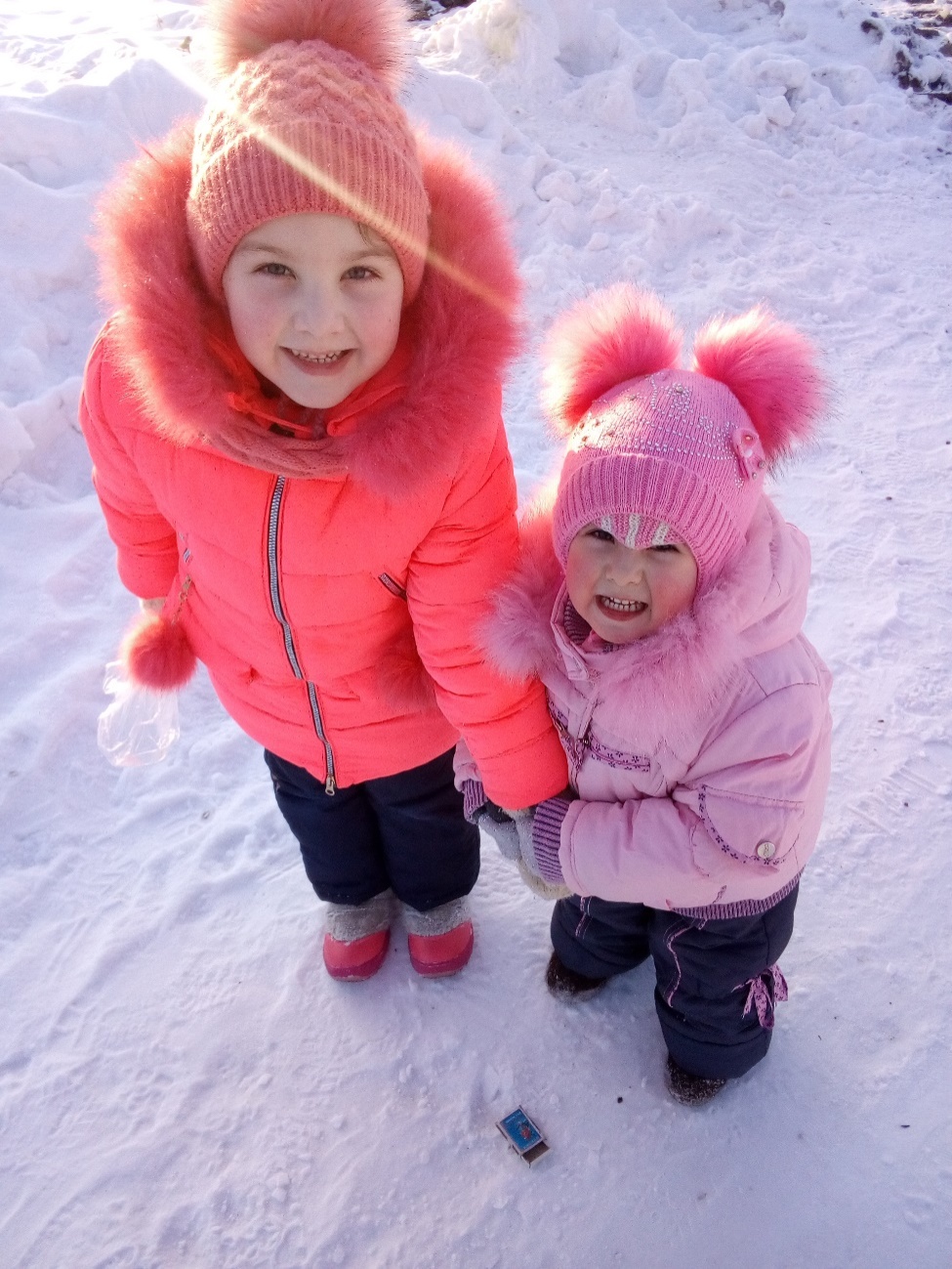 Люди, не нужно сорить на планете 
Она ведь жизнь нам дает.
Планета такая одна на всем свете. 
Давайте ее сбережем.
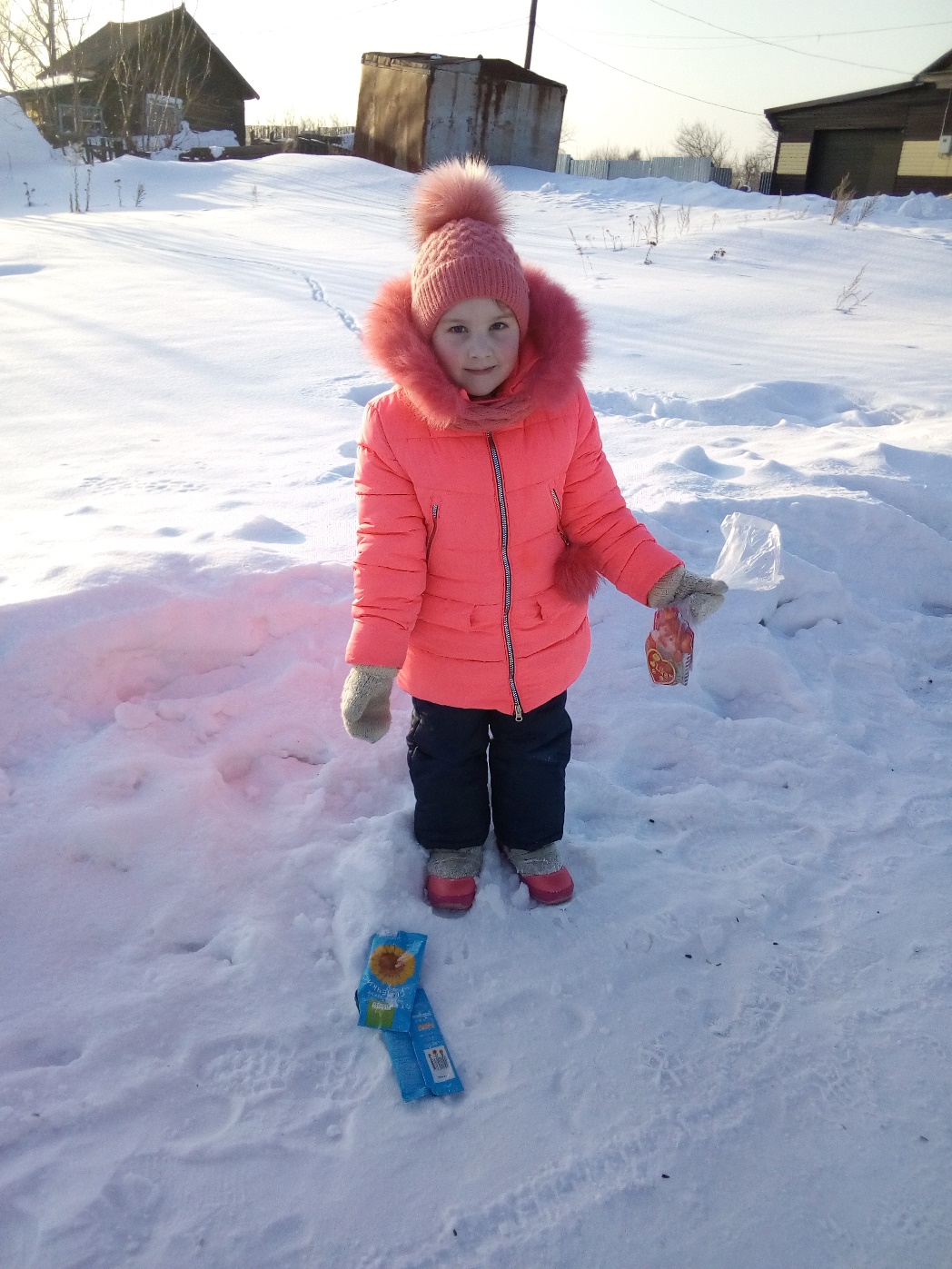 Не бросайте никогда обертки, бутылки, банки – 
Иначе, быстро наши деревеньки превратятся в свалки.
Если мусорить сейчас, то довольно скоро 
Могут вырасти у нас Мусорные горы.
Что же вырастет в саду или в огороде,
Как пойдёт круговорот мусора в природе?..
Заключение: мы выяснили, что обертки от шоколада и конфет, пластик, жестянка и стекло разлагаются очень долго.
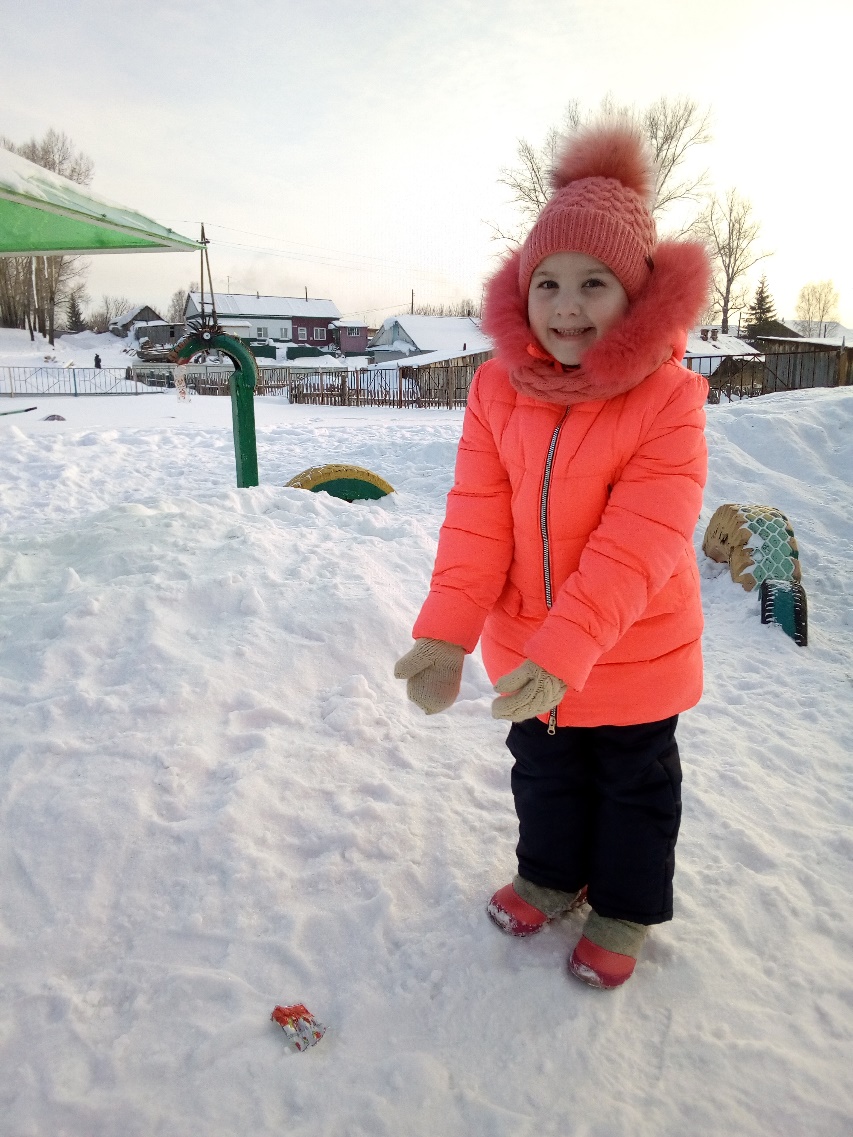 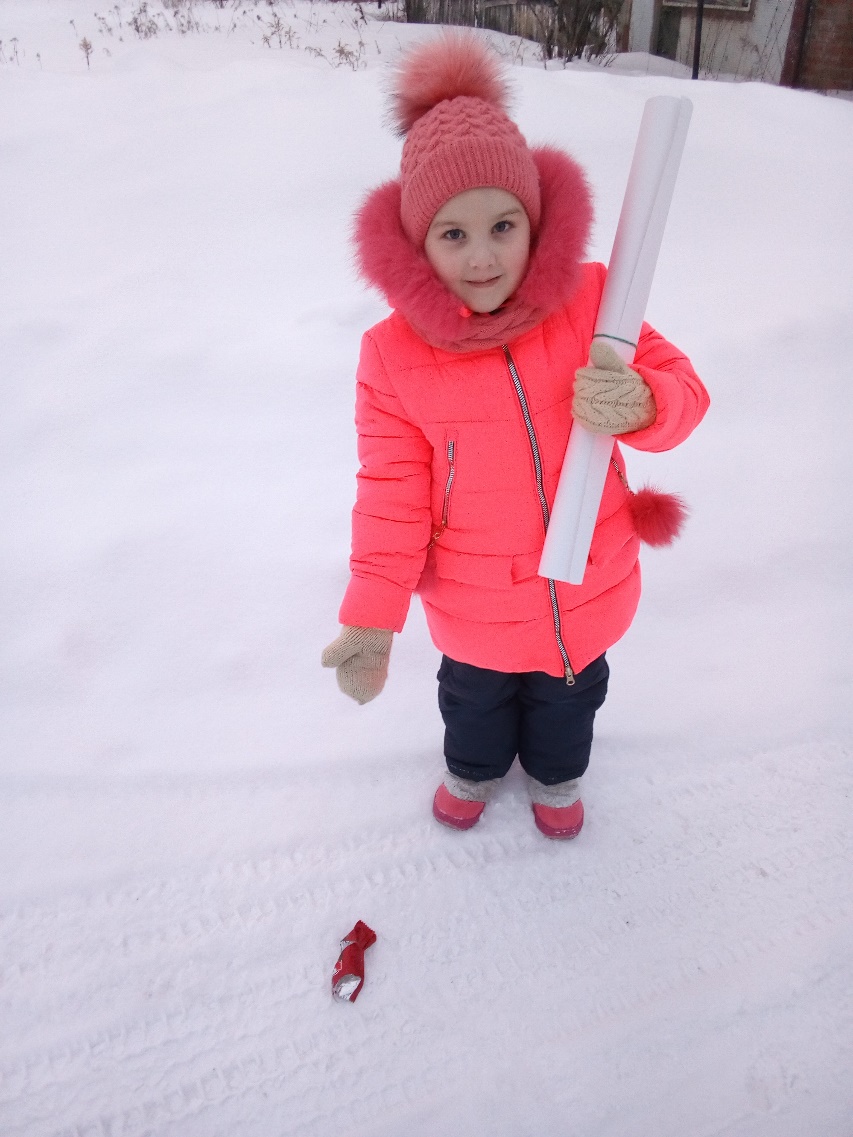 Вывод: Промышленные отходы необходимо выбрасывать в строго определенные места – контейнеры, ведь если мы не будем сорить, за нами и не нужно убирать!
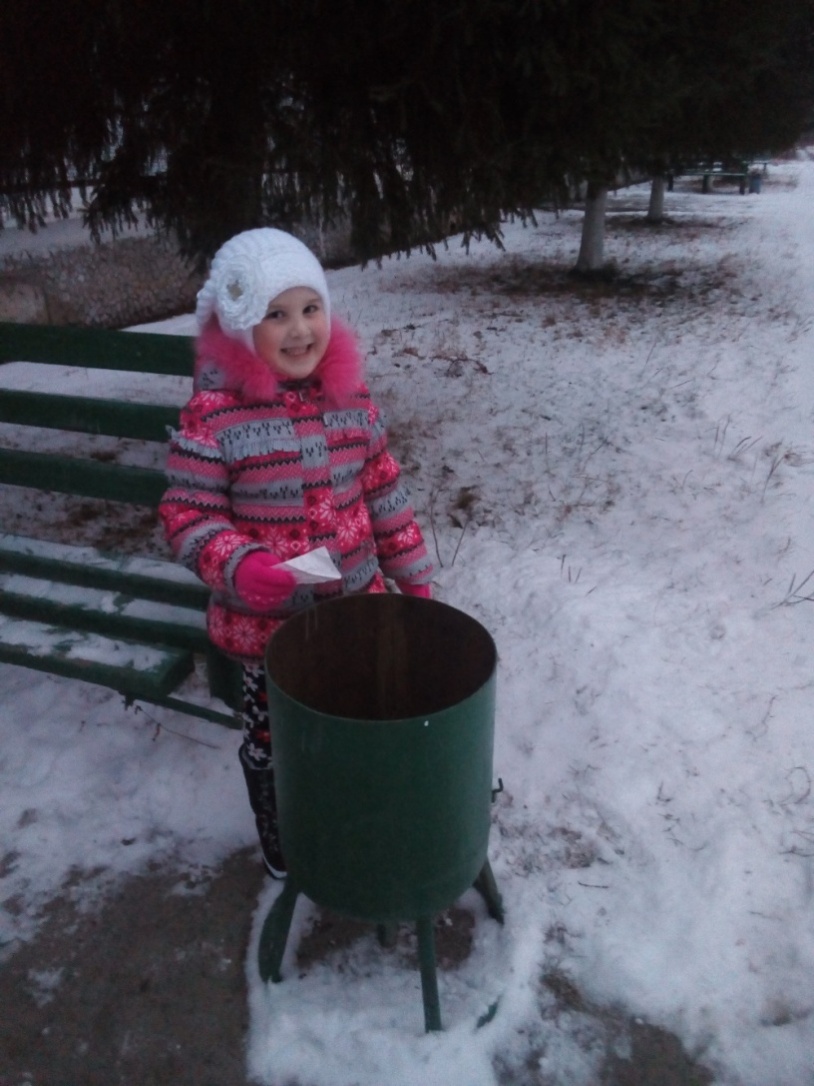 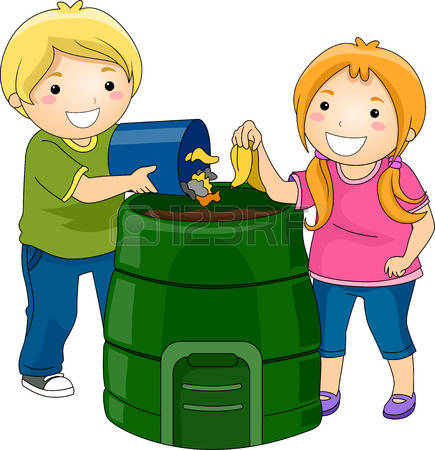 Спасибо за внимание!
Источники
Фотографии из личного архива
https://yandex.ru/images/search?text=год%20экологии&lr=197
https://yandex.ru/images/search?text=год%20экологии%202017%20стихи%20для%20детей&noreask=1&lr=197
https://yandex.ru/images/search?text=детские%20стихи%20про%20мусор&lr=197
https://yandex.ru/images/search?text=мусор%20картинки%20для%20детей&noreask=1&lr=197
https://yandex.ru/images/search?p=1&text=300%20кг%20фантиков%20картинка&noreask=1&lr=197